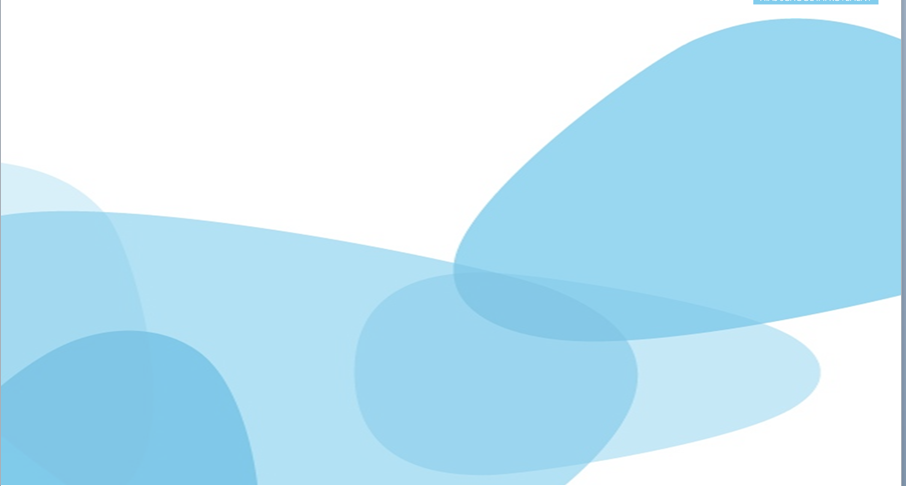 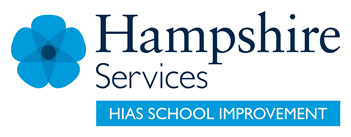 HIAS Blended Learning Resource
Year 1
1.10
 Fractions; halving quantities
HIAS maths  Team
Spring 2021
Final version

© Hampshire County Council
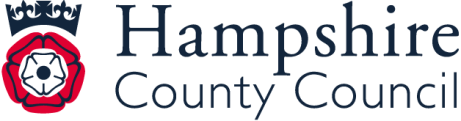 HIAS Blended Learning Resource
These slides are intended to support teachers and pupils with a blended approach to learning, either in-class or online. The tasks are intended to form part of a learning journey and could be the basis of either one lesson or a short sequence of connected lessons. 
The 4-step Polya model for problem solving has been used to provide a structure to support reasoning. Teachers may need to use more or fewer steps to support the range of learners in their class.
Teachers should delete, change and add slides to suit the needs of their pupils. Extra slides with personalised prompts and appropriate examples based on previous teaching may be suitable. When changing the slide-deck, teachers should consider:
Their expectations for the use of representations such as bar models, number lines, arrays and  diagrams.
Which strategies and methods pupils should use and record when solving problems or identifying solutions. This could include a range of informal jottings and diagrams, the use of tables to record solutions systematically and formal or informal calculation methods.
Teachers may also wish to record a ‘voice over’ to talk pupils through the slides.
HIAS Blended Learning Resource
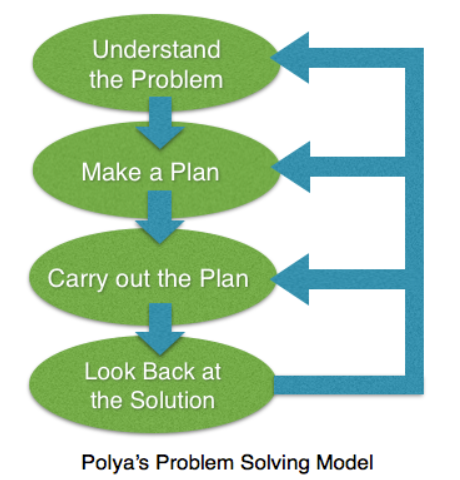 1945 George Polya published  ‘How To Solve It’ 2nd ed., Princeton University Press, 1957, ISBN 0-691-08097-6.
HIAS Blended Learning Resource
Maths focus: Halving quantities
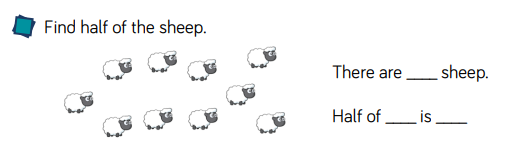 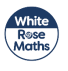 HIAS Blended Learning Resource
Understand the problem
Halving is splitting something (the whole) into 2 equal parts.

A whole group is made up of 2 halves.

Both parts must be the same (equal in group size)


This is like sharing an amount between two.
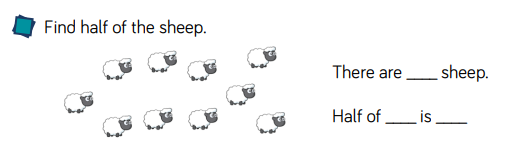 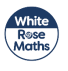 HIAS Blended Learning Resource
Make a Plan
Step 1: Count how many sheep there are and represent using counters and placing them in a line to count carefully.


Step 2: Share the sheep into 2 equal groups, 1 at a time until there are none left.

Step 3: Count how many sheep are in 1 group. This is 1 of the halves.
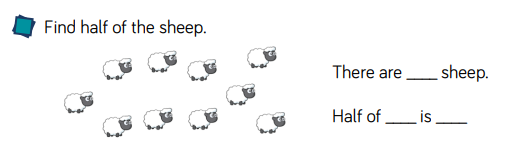 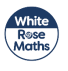 Step 1: Count how many sheep there are and represent using counters and placing them in a line to count carefully.
Part (one half)
Part (one half)
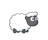 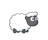 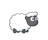 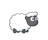 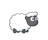 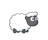 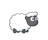 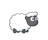 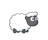 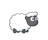 10
Whole
10 is the whole
By splitting into 2 EQUAL groups I split it into 2 halves.

5 is a part (one half)
5 is a part (one half)
10
There are ____ sheep.

 Half of 10 is  5
HIAS Blended Learning Resource
Carry out your plan: show your reasoning
Step 1: There are 10 sheep. I lined them up against a number track to count and check carefully. 



Step 2: Share 10 equally, 1 at a time.



Step 3: Count how many sheep are in 1 group. This is 1 of the halves.
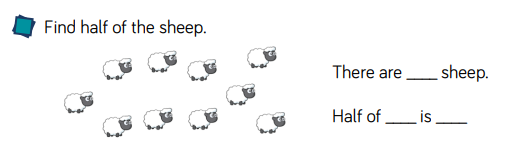 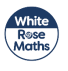 Step 2: Share 10 equally, 1 at a time.
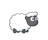 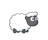 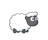 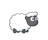 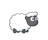 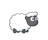 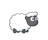 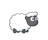 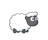 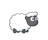 One half
One half
Step 3: Count how many sheep are in 1 group. This is 1 of the halves.
One half of 10 is 5
There are _10___ sheep.

 Half of ____ is ____
10
5
HIAS Blended Learning Resource
Review your solution: does it seem reasonable?Which steps/ parts did you find easy and which harder?
TASK
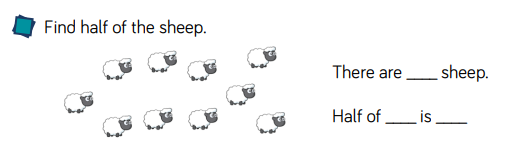 How could you check?


Half of 10 = 5

5 + 5 = 10


Both halves add together to make the whole. The halves are both equal.
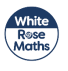 HIAS Blended Learning Resource
Now try this one
TASK variation
Understand the problem

Make a plan

Carry out your plan: show your reasoning 

Review your solution: does it seem reasonable?

Think about your learning: which parts of the problem did you find easy and which parts did you find harder?
Which numbers between 1 and 10 can you halve equally.

Use counters to help you.


Sort the numbers
HIAS Blended Learning Resource
HIAS Maths team
The HIAS maths team offer a wide range of high-quality services to support schools in improving outcomes for learners, including courses, bespoke consultancy and in-house training.  

For further details referring to maths, please contact either of the team leads:
	Jacqui Clifft : Jacqui.clifft@hants.gov.uk
	Jo Lees: Jo.Lees@hants.gov.uk

For further details on the full range of services available please contact us using the following details:
 
Tel: 01962 874820 or email: hias.enquiries@hants.gov.uk 






For further details on the full range of services available please contact us using the following details:
 
Tel: 01962 874820 or email: hias.enquiries@hants.gov.uk
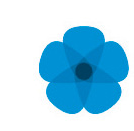 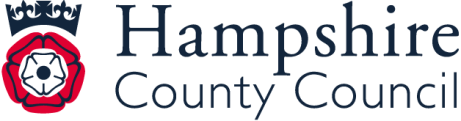